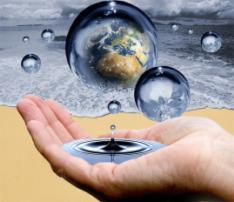 ДЕЛЬФИЙСКИЕ ИГРЫ - 2013
ГОДУ ОХРАНЫ ПРИРОДЫ В РОССИИ ПОСВЯЩАЮТСЯ
ПРОЛОГСОХРАНИМ НАШУ ПЛАНЕТУ
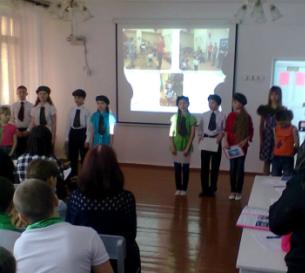 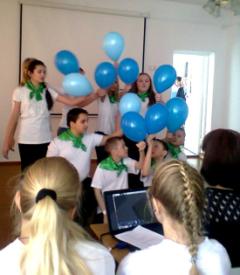 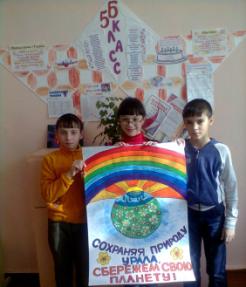 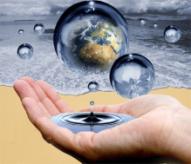 КОНКУРС 
"ЮНЫЙ ХУДОЖНИК"
ДЕЛЬФИЙСКИЕ ИГРЫ - 2013
«СОХРАНИМ ПРИРОДУ УРАЛА»
ЗАДАНИЕ КОНКУРСА «ЮНЫЙ ХУДОЖНИК»
«СОХРАНИМ ПРИРОДУ УРАЛА!»
ЗАВЕРШИТЬ ПЕЙЗАЖ УРАЛЬСКОЙ ПРИРОДЫ НА ПРЕДЛОЖЕННОМ ПОДМАЛЁВКЕ, ПОДГОТОВИТЬ УСТНУЮ ЗАЩИТУ И ПРЕДСТАВИТЬ РАБОТУ.
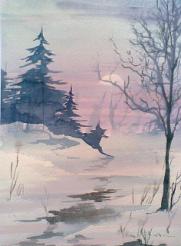 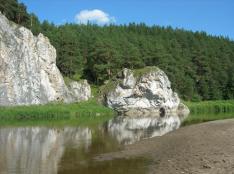 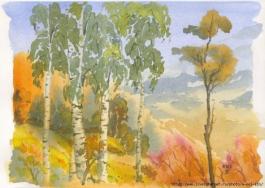 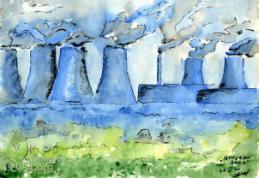 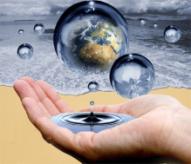 КОНКУРС 
"ЮНЫЙ МУЗЫКАНТ"
ДЕЛЬФИЙСКИЕ ИГРЫ - 2013
ДОМАШНЕЕ ЗАДАНИЕ
«ГИМН РОДНОЙ ПРИРОДЕ»
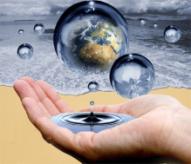 КОНКУРС 
"ЮНЫЙ ИСКУССТВОВЕД"
ДЕЛЬФИЙСКИЕ ИГРЫ - 2013
ПЕРВЫЙ ТУР
«Певцы русского пейзажа»
Сопоставь портрет пейзажиста с именем изображённого художника     1                2                 3                 4
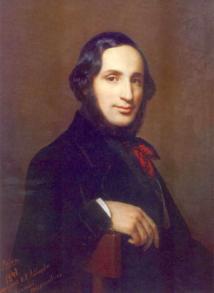 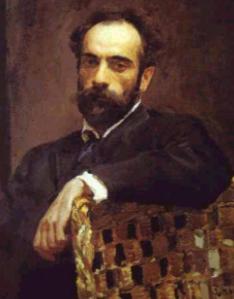 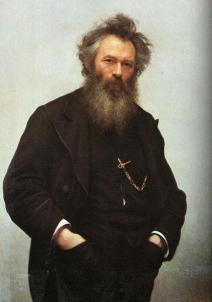 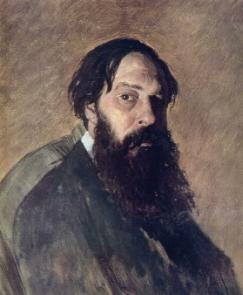 А - Алексей Кондратьевич Саврасов
Б - Исаак Ильич Левитан
В - Иван Иванович Шишкин
Г - Иван Константинович Айвазовский
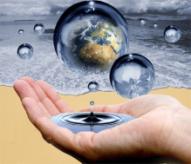 КОНКУРС 
"ЮНЫЙ ИСКУССТВОВЕД"
ДЕЛЬФИЙСКИЕ ИГРЫ - 2013
ВТОРОЙ ТУР
«Шедевры русского пейзажа»
Сопоставь пейзаж с названием картины и именем автора     1                2                 3                 4
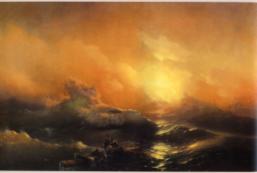 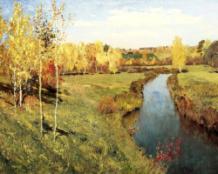 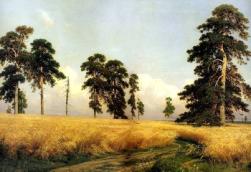 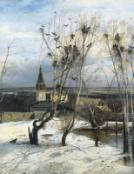 А – «Золотая осень»
Б – «Девятый вал»
В – «Грачи прилетели»
Г – «Рожь»
Д - Алексей Кондратьевич Саврасов
Ж - Исаак Ильич Левитан
З - Иван Иванович Шишкин
И - Иван Константинович Айвазовский
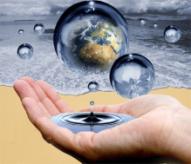 КОНКУРС 
"ЮНЫЙ ИСКУССТВОВЕД"
ДЕЛЬФИЙСКИЕ ИГРЫ - 2013
ТРЕТИЙ ТУР
«Анализ произведения искусства»
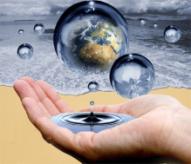 КОНКУРС 
"ЮНЫЙ МУЗЫКАНТ"
ДЕЛЬФИЙСКИЕ ИГРЫ - 2013
«УГАДАЙ МЕЛОДИЮ»
Прослушай фрагмент и угадай мелодию из списка:
1. «Наш край» Д. Кобалевский
2. «Не дразните собак» Е. Птичкин
3. «Калинка» народная песня
4. «Раненая птица» А. Пахмутова
5. «Во поле берёза стояла» народная песня
6. «Беловежская пуща» А. Пахмутова
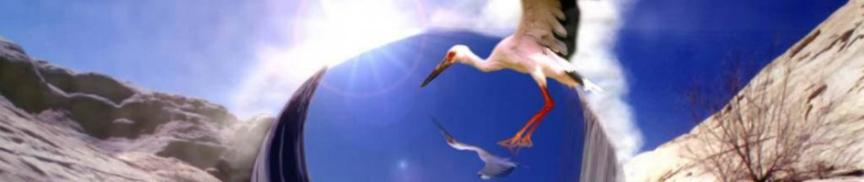 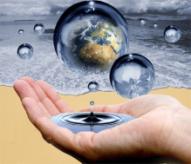 КОНКУРС 
"ЮНЫЙ ИСКУССТВОВЕД"
ДЕЛЬФИЙСКИЕ ИГРЫ - 2013
ТРЕТИЙ ТУР
«Анализ произведения искусства»
И.И. Шишкин «Утро в сосновом бору»
В.Д. Поленов «Московский дворик»
И.И. Левитан «Март»
Г.Г. Нисский «Февраль.Подмосковье»
К.А.Коровин «Москворецкий мост»
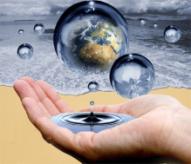 КОНКУРС 
"ЮНЫЙ ХУДОЖНИК"
ДЕЛЬФИЙСКИЕ ИГРЫ - 2013
«СОХРАНИМ ПРИРОДУ УРАЛА»
2013 - ГОД ОХРАНЫ ПРИРОДЫ В РОССИИ
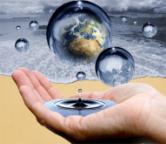 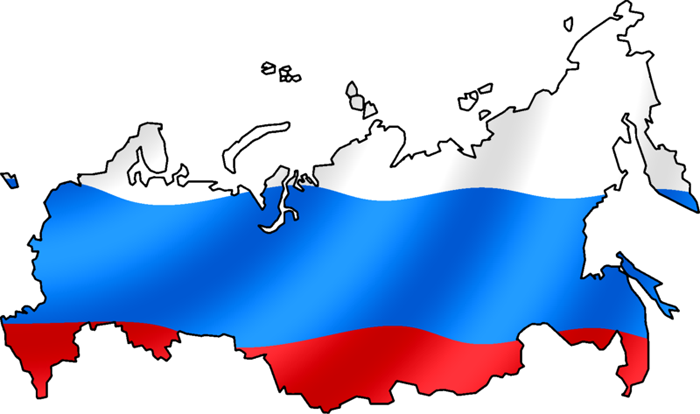 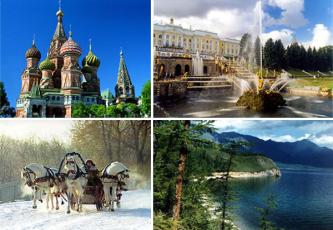